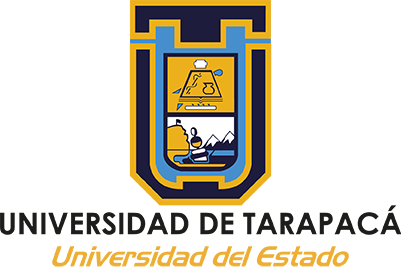 “CL4W-T4NK3R”
Integrantes: Marco Chayo
                                       Patricio Gutiérrez 
                     Katia Layi
                              Adolfo Navea
                                     Sebastián Torres
          Asignatura: Proyecto 1
Profesor: Ricardo Valdivia
Introducción
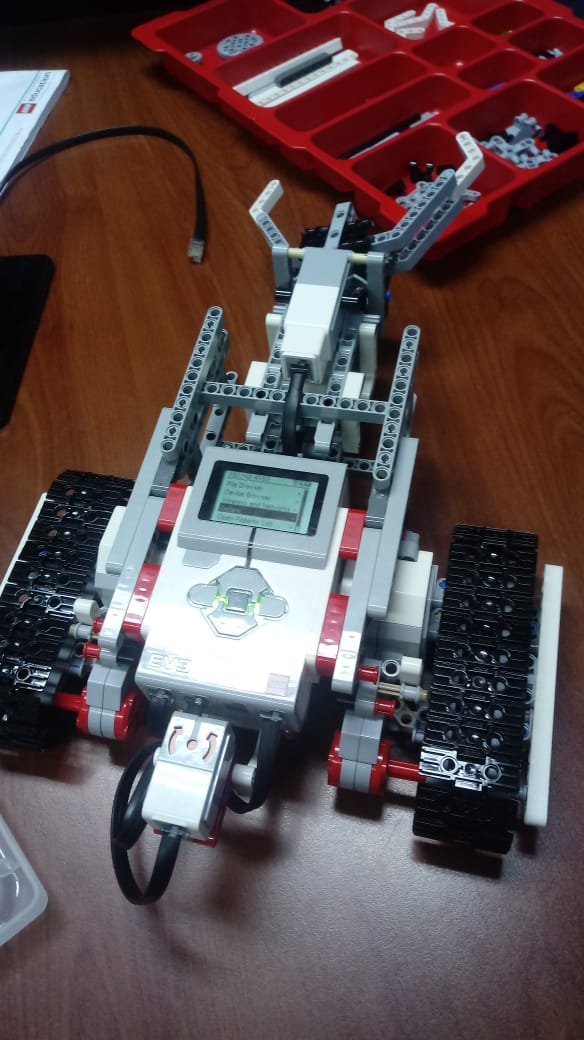 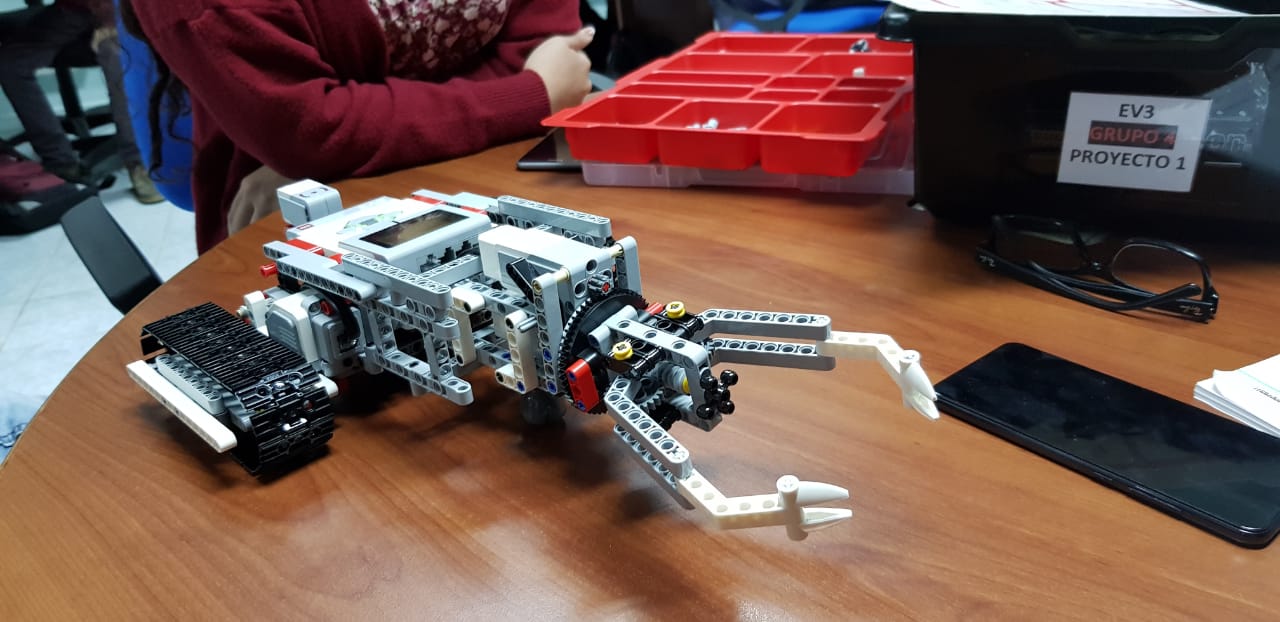 Objetivo general y específicos
Diseñar, construir y programar un robot capaz de jugar Flip Tac Toe.
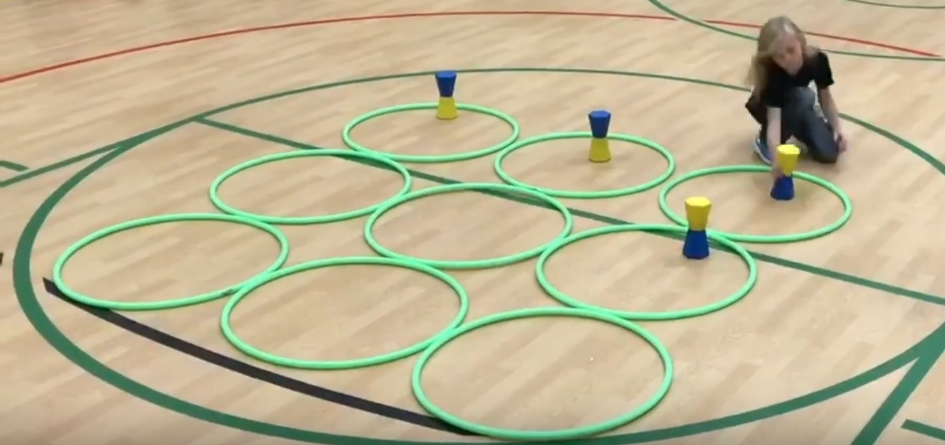 Diseño del robot
Programa del robot
Pruebas del robot
Restricciones
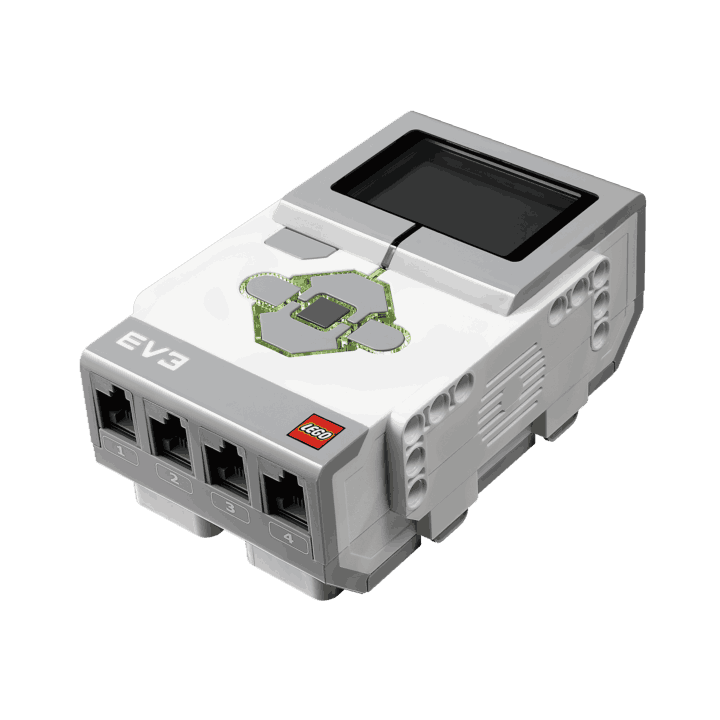 Falta de piezas.
Programar en Python.
Conexiones con el “Brick”.
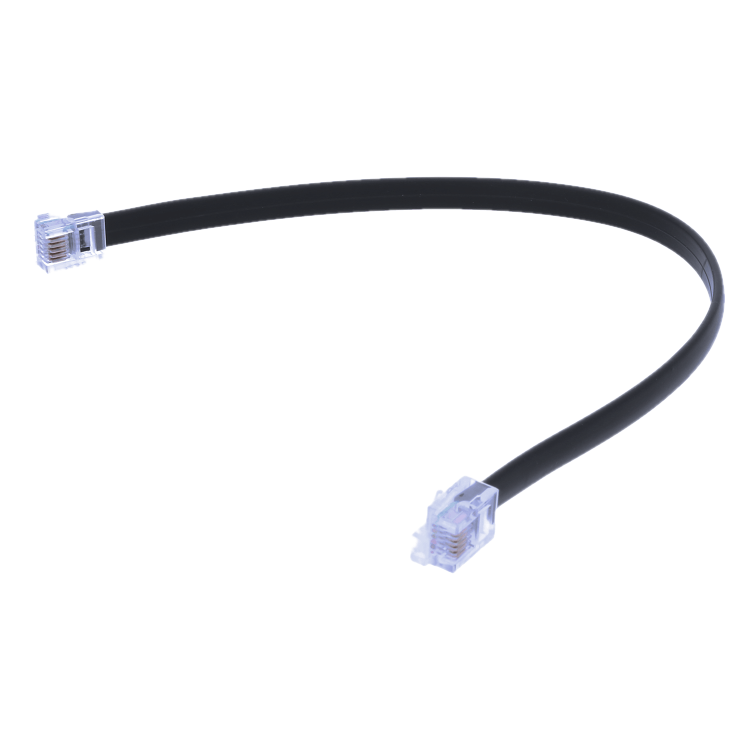 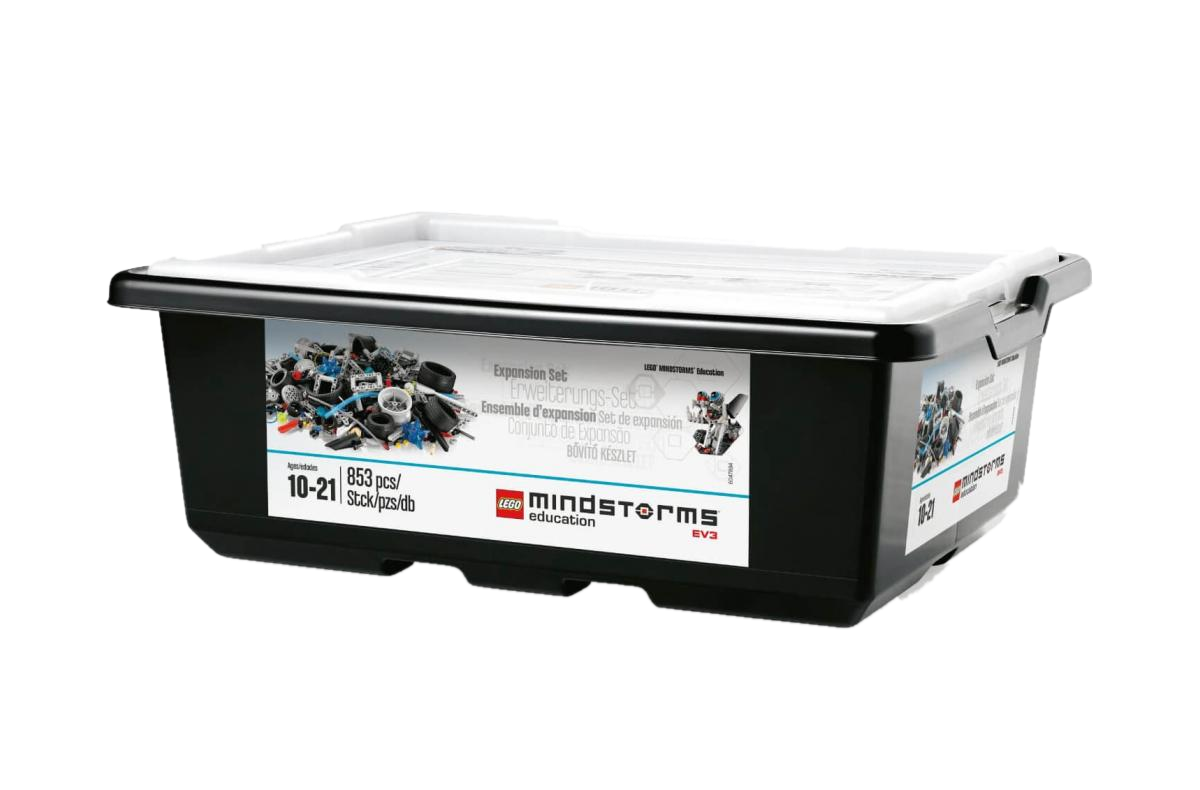 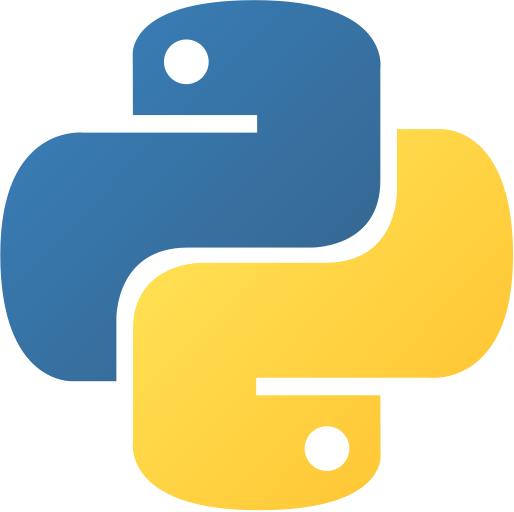 Descripción y organización del personal
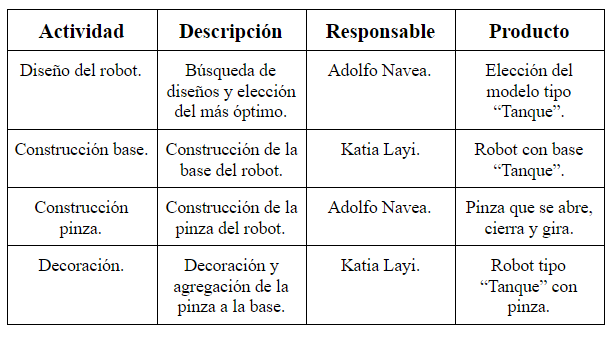 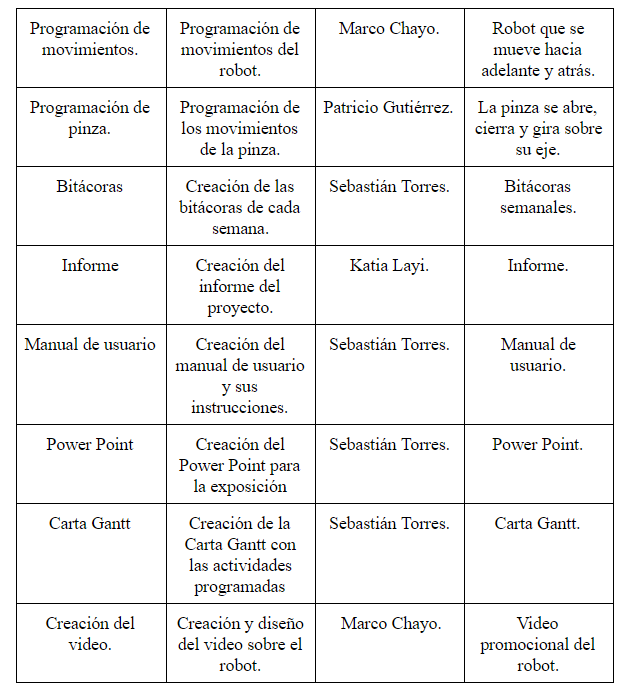 Planificación del proyecto
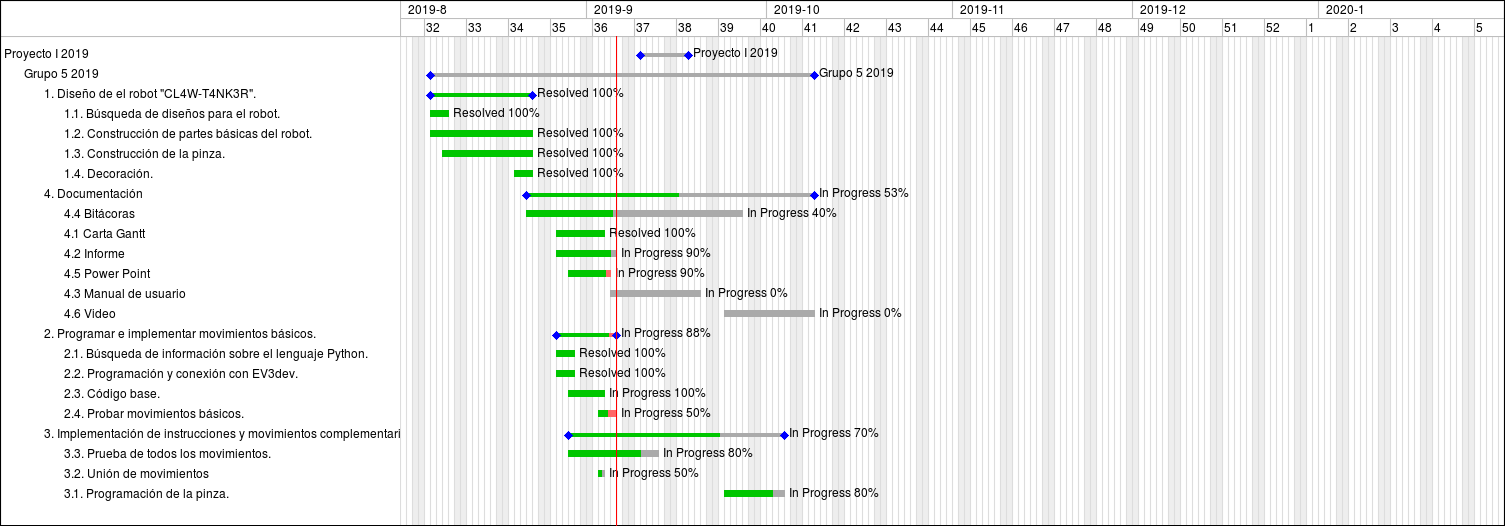 Gestión de riesgos
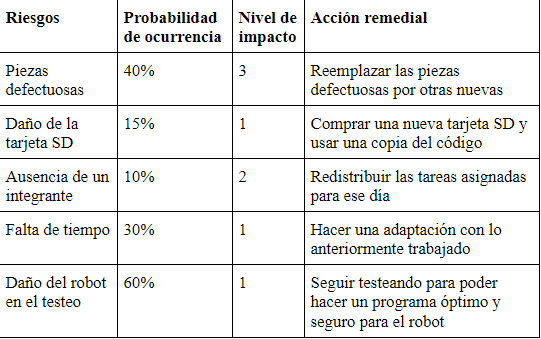 Nivel de impacto: 
Catastrófico
Crítico
Marginal
Despreciable
Planificación de recursos
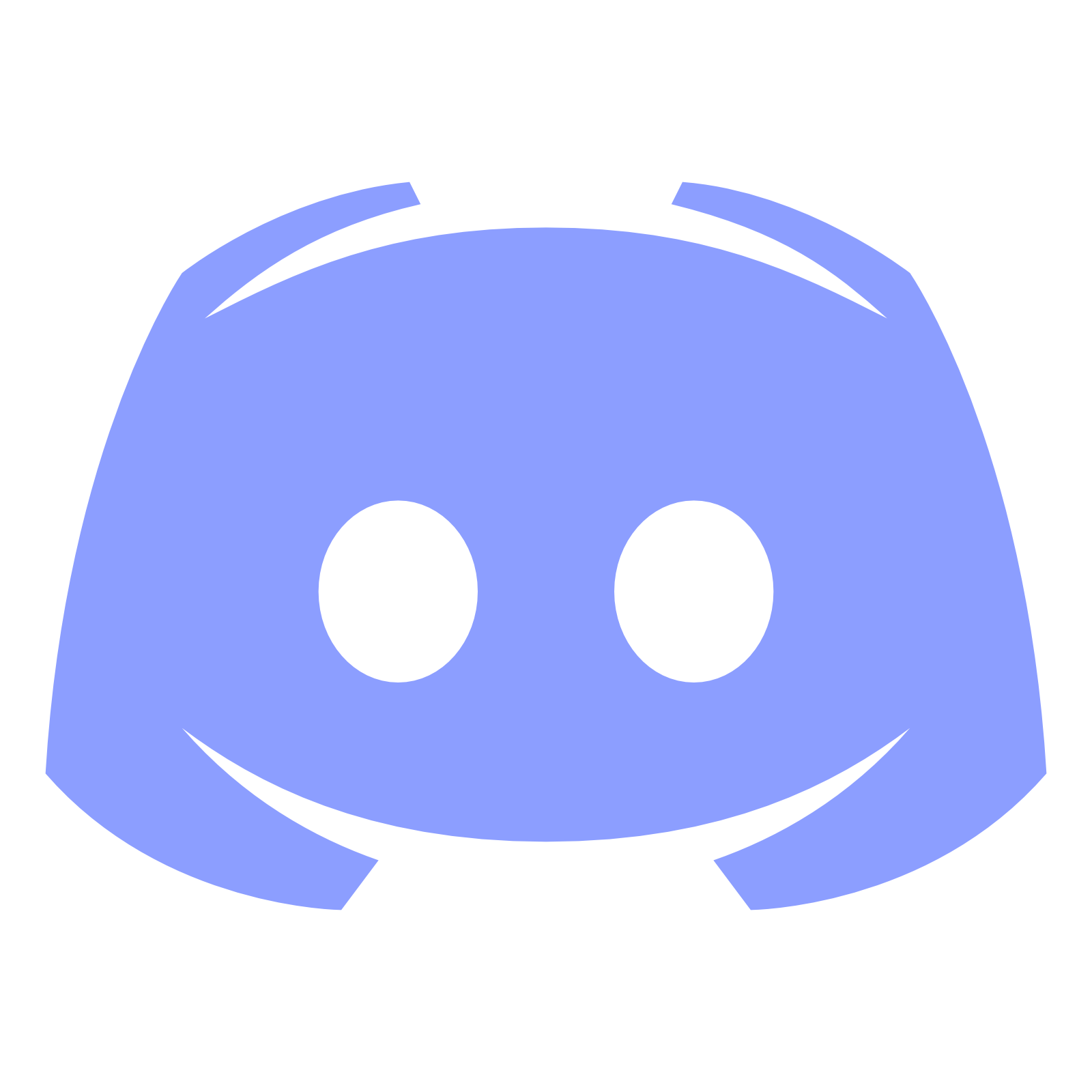 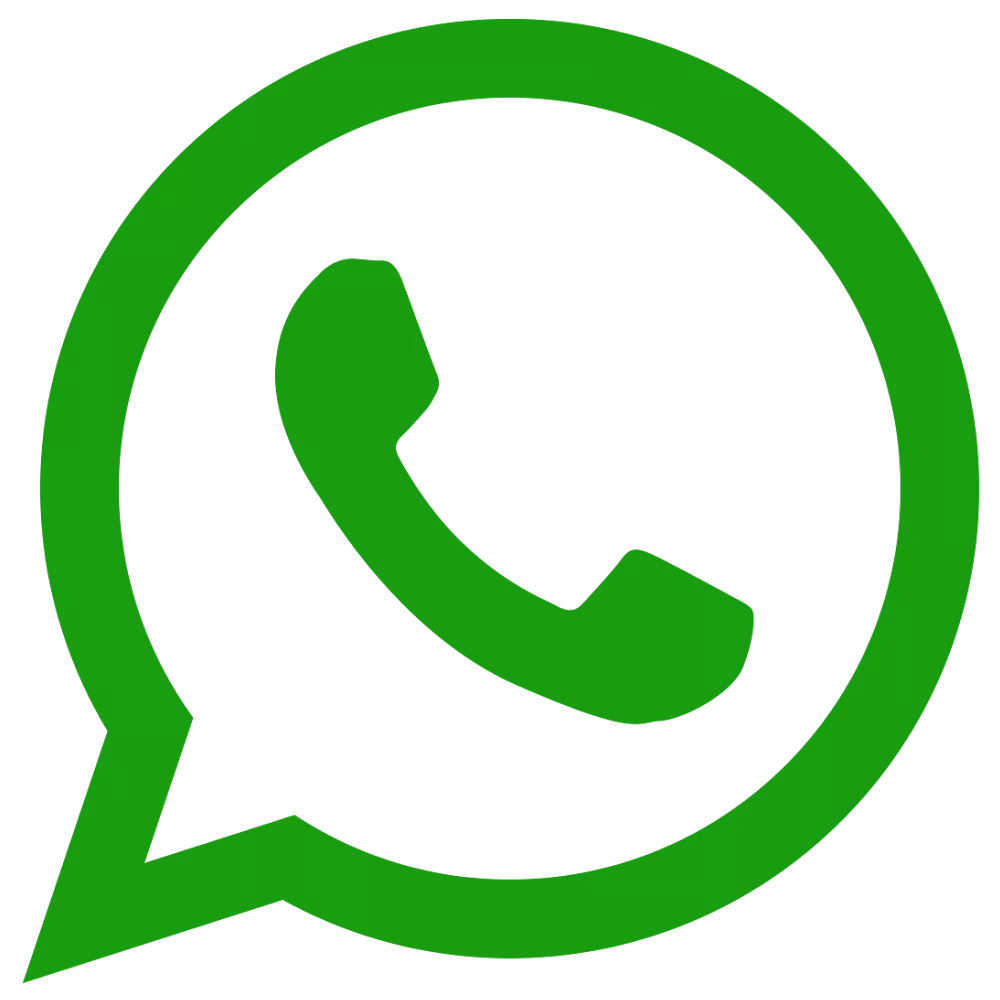 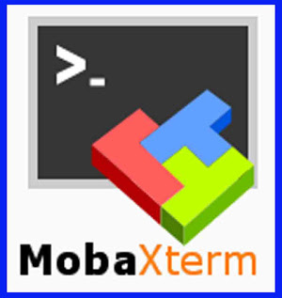 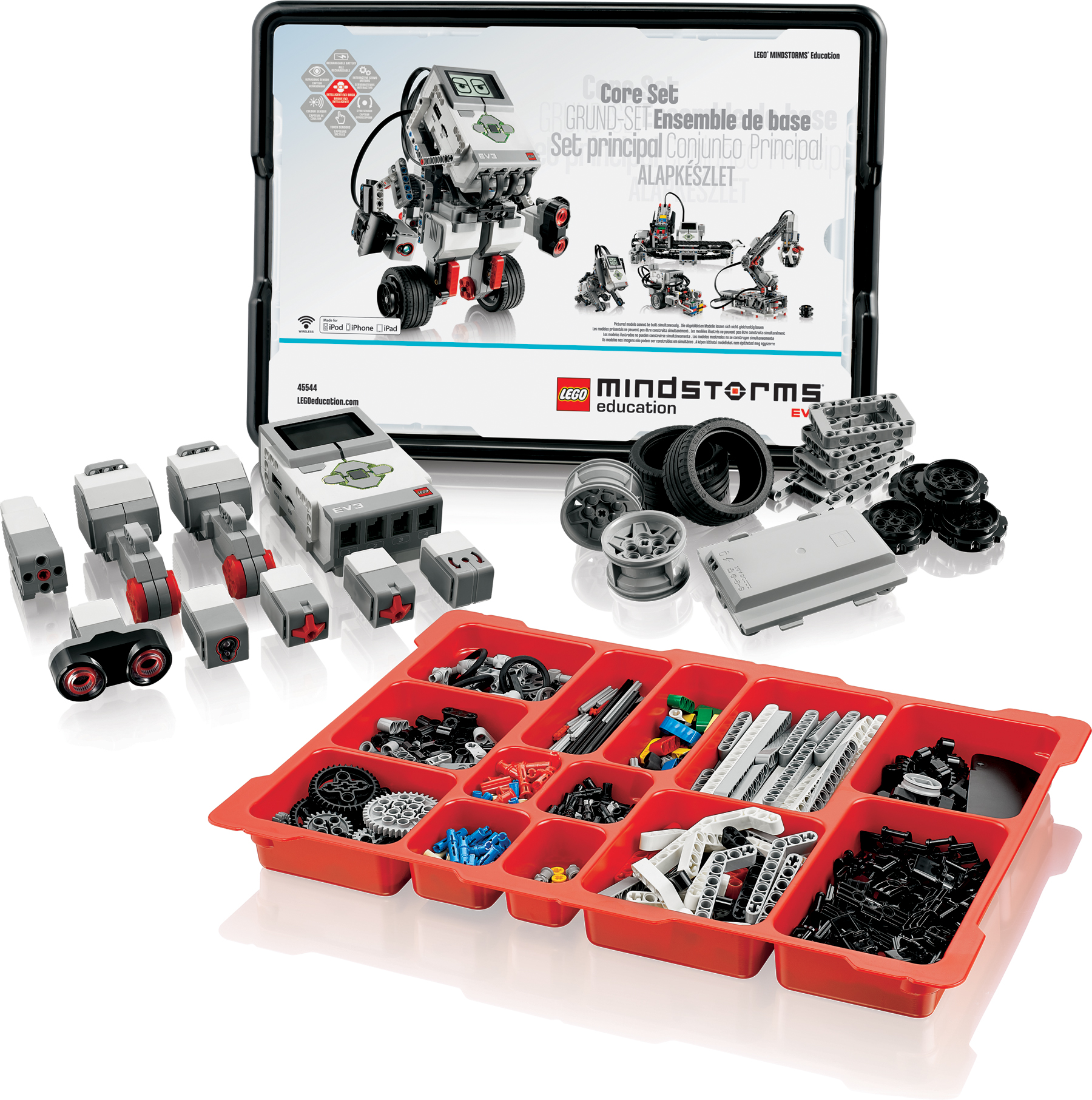 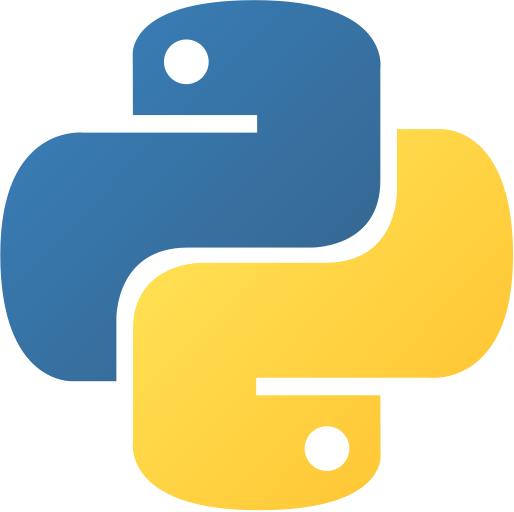 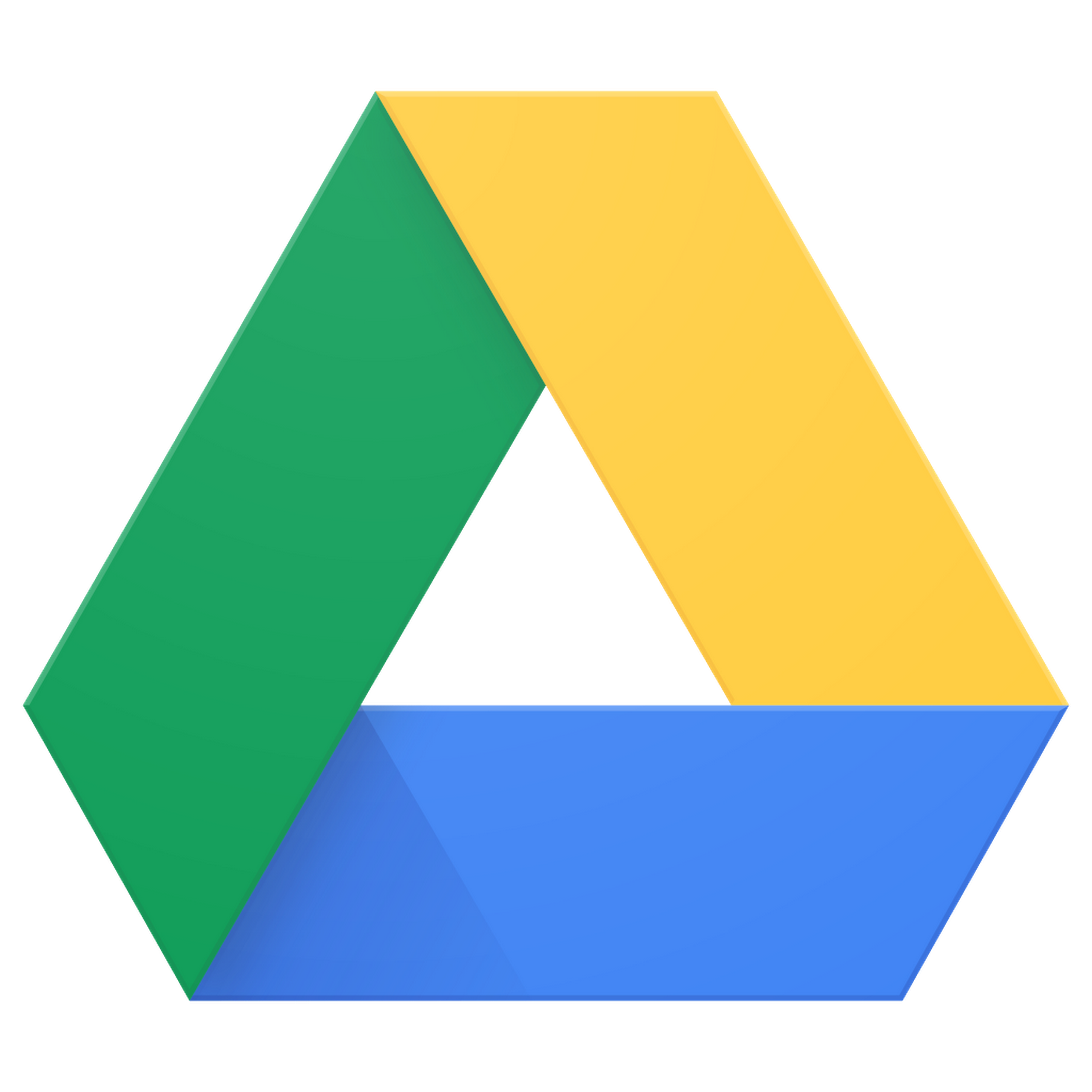 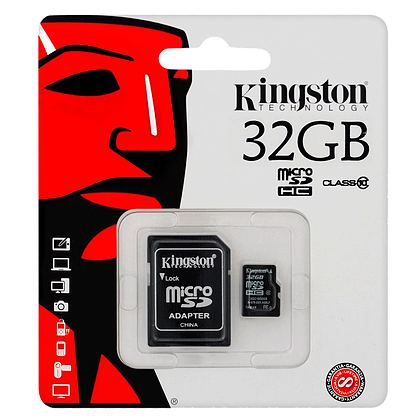 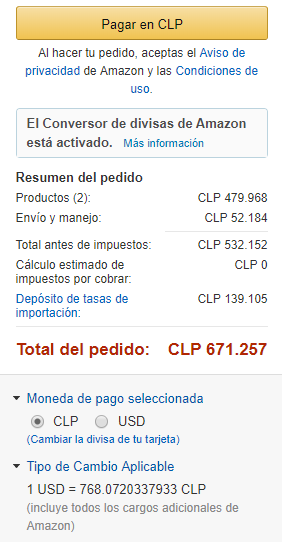 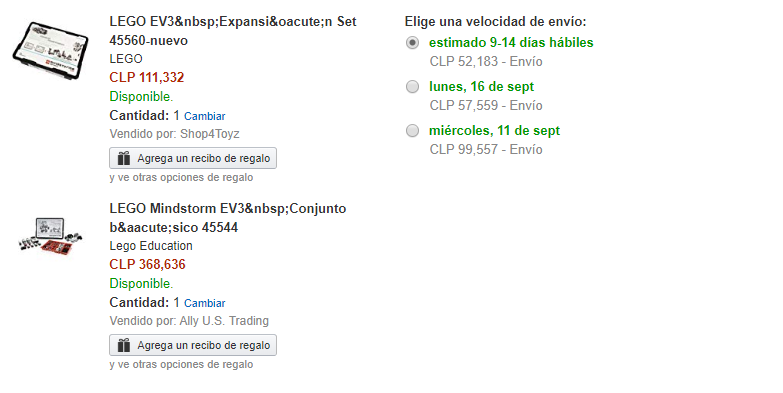 Estimación de costos
Robot en funcionamiento
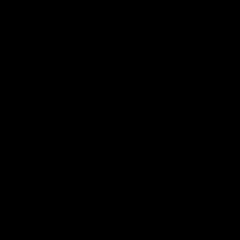